Mapping Ratty:
The National Water Vole Database & Mapping Project
Restoring Ratty Conference
11th – 12th October 2018
Catherine McGuire
[Speaker Notes: Introductory – who I am, what presentation is about

Show of hands – how many saw 30% decline news?

Show of hands – how many have heard of the project?

No animation]
National Water Vole Mapping and Database Project
Proposed by UK Water Vole Steering Group in 2008

Responded to revised BAP targets to maintain and increase water vole range from 730 10km grid squares to 835 by 2015

Two primary aims
To assess national status and trends of water vole and American mink distribution
To use GIS to enable strategic water vole conservation at local, regional and national levels
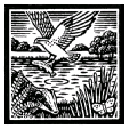 [Speaker Notes: Background to project – as per slide

No animation

Image of UK BAP logo]
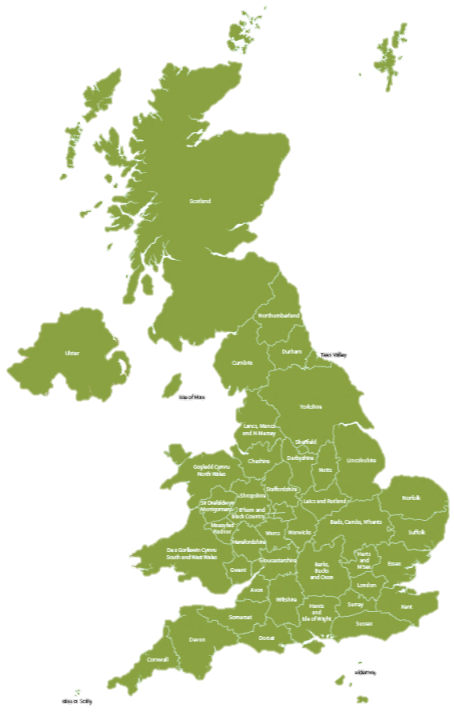 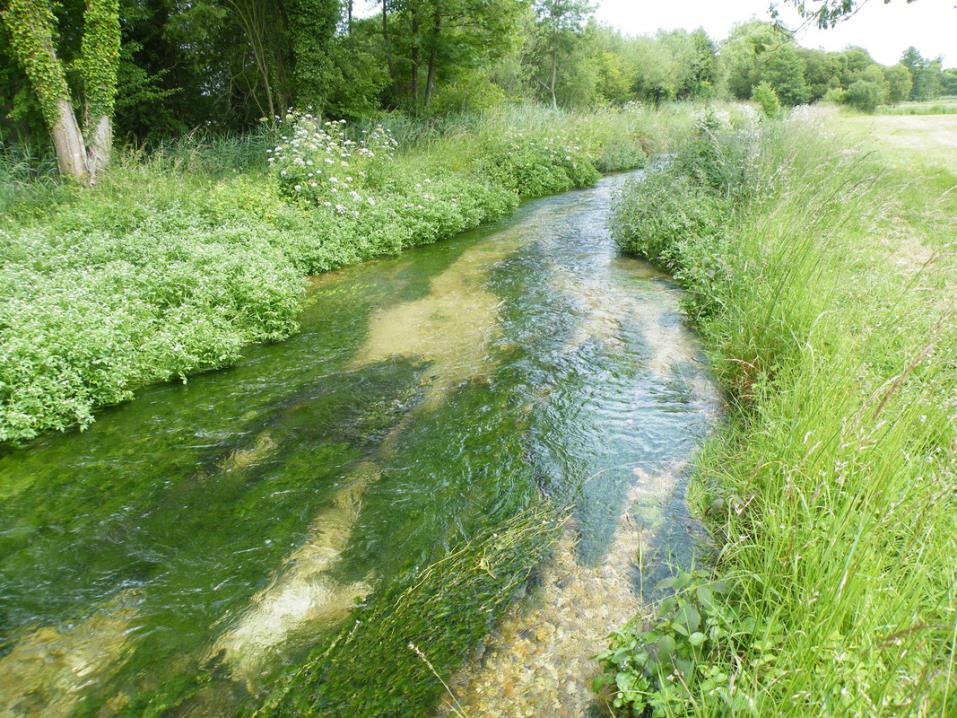 About us
Project Manager: Ellie Lewis, TWT Central Team
Project Officer: Catherine McGuire, HIWWT
The Wildlife Trusts are:
Grassroots movement
46 individual Wildlife Trusts
Come together as The Wildlife Trusts
800,000 members
40,000 volunteers
2,300 nature reserves covering 98,500 ha
We are uniquely placed to deliver this national project
TWT
HIWWT
[Speaker Notes: Background to why WT manage and deliver this project

ANIMATION
Wildlife Trusts are…fades in on click
6 x bullet points fade in after previous
Final statement appear on click then pulse after previous

Background image of river with foreground image map of Trusts with stars and labels for TWT and HIWWT]
Annual Project Steps:
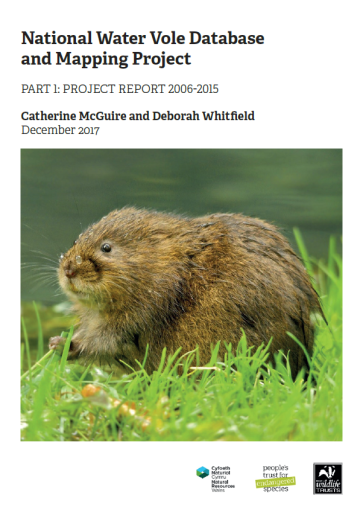 Collate all the records
Clean the data
Map records as points
Apply modelling approach 
Produce suite of maps including “key area” maps
Publish annual report and disseminate
[Speaker Notes: Preamble to following slides.

Overview of main project steps from gathering records to disseminating outputs

No animation

1 x image of front cover of latest report]
The database
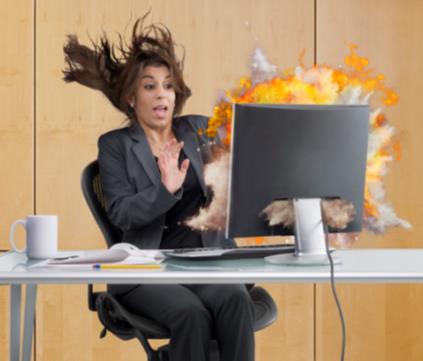 [Speaker Notes: About the database

Smart art graphic showing central theme of total number of records, with number of data suppliers and number of water vole and mink records

No animation

1 x image of woman with exploding computer screen]
GIS analysis – records
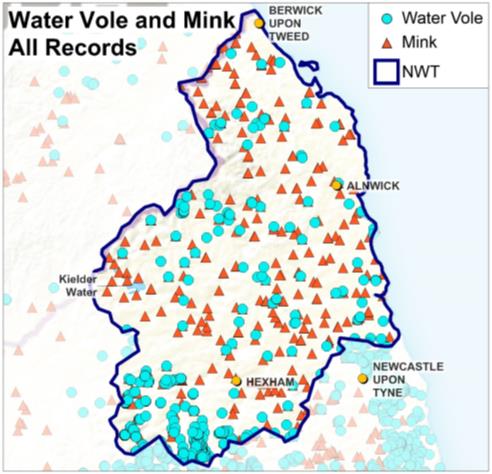 MISSING DATA!
How can we improve submission of records?
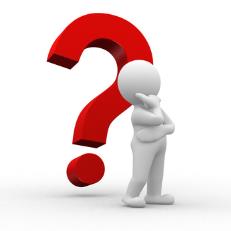 [Speaker Notes: Explain GIS analysis – records.

1 x image – map of NWT area with WV and mink records

Pose “Missing Data” question to audience - to be discussed in workshop.

ANIMATION

Circle appears around Kielder on click
Missing data statement appears and expands on click
Question – how improve – appears and expands with previous
Clipart thinking person graphic – appears and expands with previous]
GIS analysis – distribution
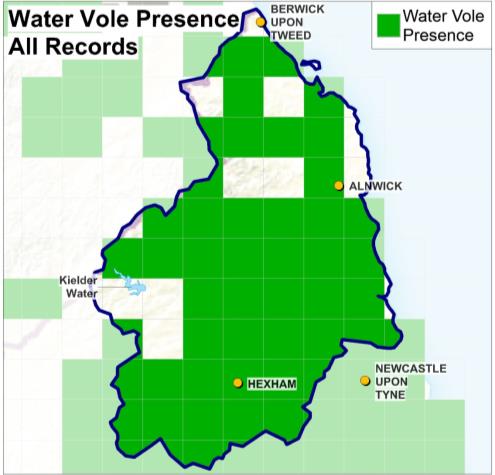 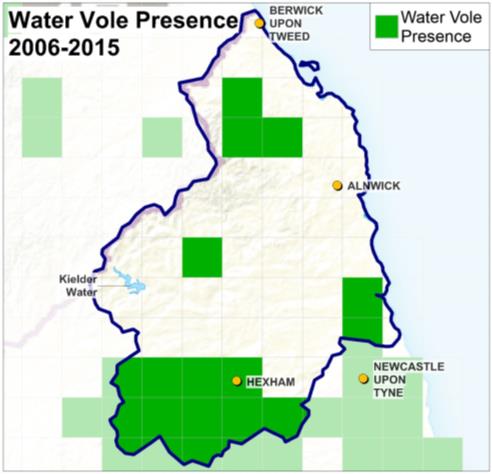 [Speaker Notes: Explanation of GIS analysis step 2 – distribution
 
2 x images – map 1 showing distribution map for WV in NWT area for all records, map 2 showing same but for 2006-2015 records

ANIMATION

Map 1 appears on click
Map 2 fades in on click]
GIS Analysis – Creation of Alert Areas
Methodology based on work developed by Beds, Bucks and Oxon Wildlife Trust (BBOWT)
Summarised in 3rd Ed. Water Vole Conservation Handbook (Strachan and Moorhouse 2006)
Series of buffers around records and rivers
2km potential dispersal zone = alert area
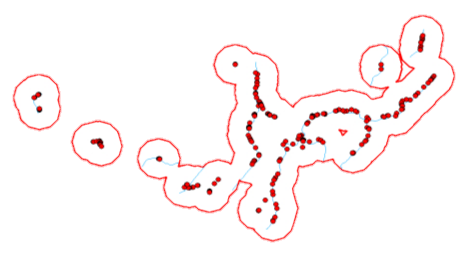 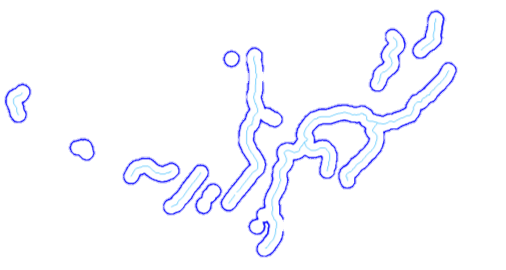 RECORDS                                                   ALERT AREA
[Speaker Notes: Explanation of GIS analysis step 3 – creation of alert areas

No animation

2 x images: extracts of alert area mapping showing first and last steps with text box explaining records to alert area and connecting arrow]
National Reporting
Recap of project aims:

To assess national status and trends of water vole distribution
To use GIS to enable strategic water vole conservation at local, regional and national levels
© Tom Marshall
[Speaker Notes: Recap of project aims

No animation

1 x image of water vole]
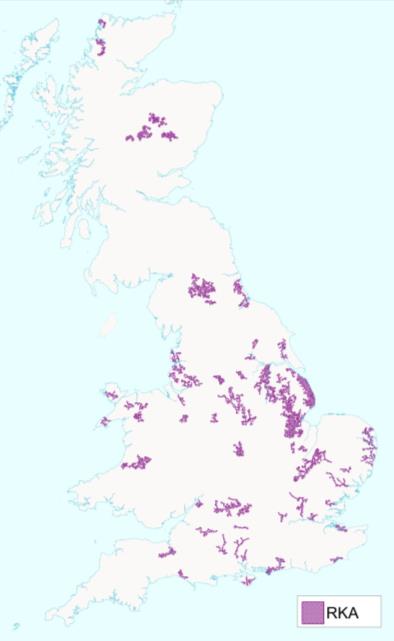 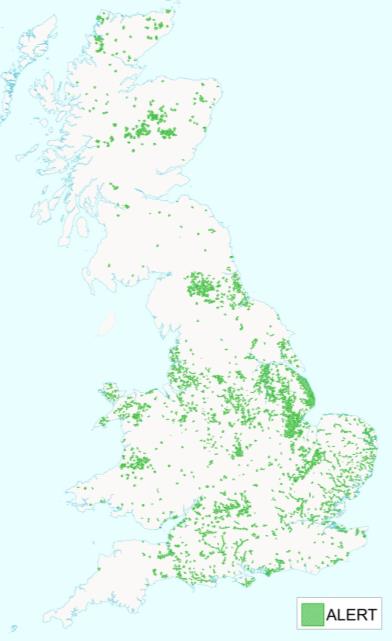 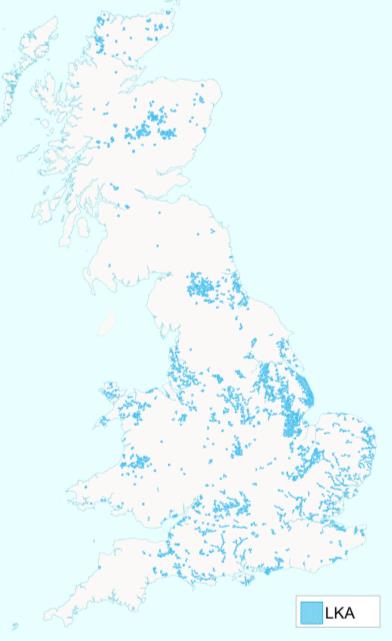 Aim 2: Mapping Key Areas
Alert Areas:
2km buffered water vole records

Local Key Areas:
6km2 or greater
Important for local populations of water voles

Regional Key Areas:
35km2 or greater
More likely to survive stochastic events and persist for 40+ years
[Speaker Notes: Explaining aim 2 – alert, local and regional key areas

ANIMATION
Alert areas map title plus 1 bullet point plus UK map of Alert areas fade in on click

Local Key Areas title plus 2 bullet points plus UK map of LKAs fade in on click

Regional Key Areas title plus 2 bullet points plus UK map of RKAs fade in on click]
Alert, Local & Regional Key Area Mapping
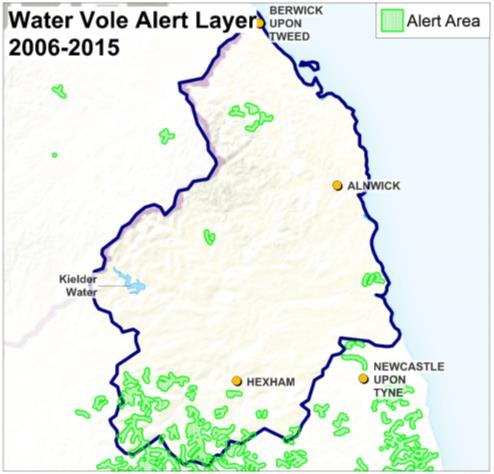 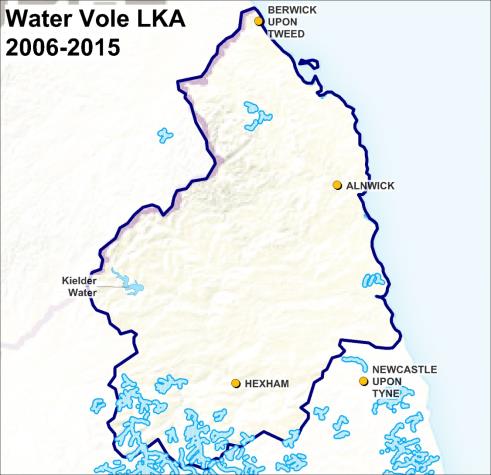 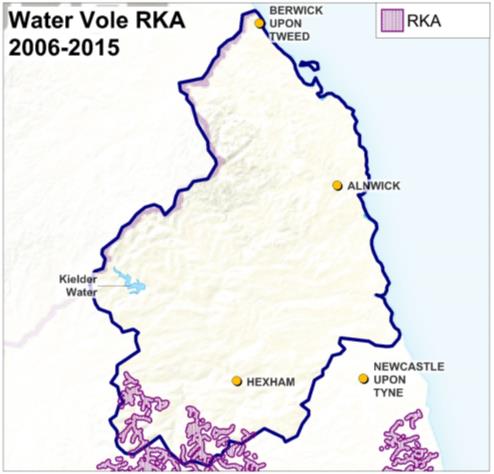 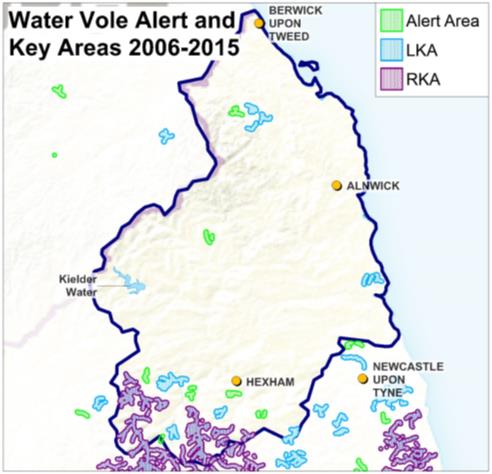 [Speaker Notes: Explanation of alert, local and regional key areas mapping using NWT example

Images: see animation details

ANIMATION

Map 1: alert areas – appears on click then fades on click
Map 2: local keys areas – appears on previous then fades on click
Map 3: regional key areas – appears on previous then fades on click
Map 4: combined map of 1-3 – appears on previous
Yellow oval west of Hexham – fades in on click then fades out on next click
Yellow over between two RKAs fades in on previous]
The maps in action
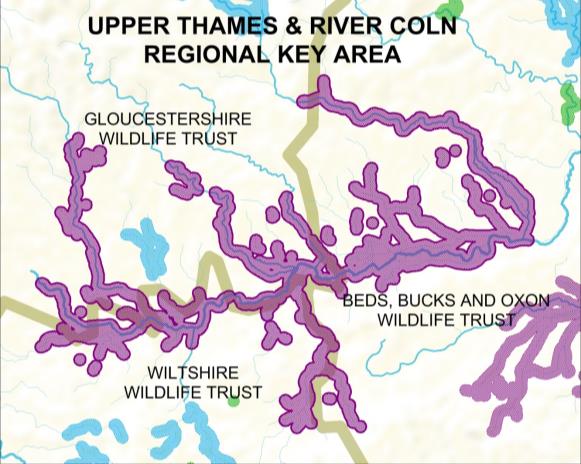 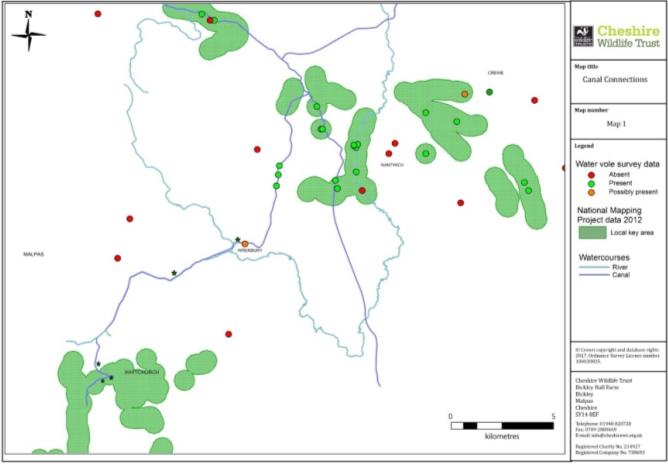 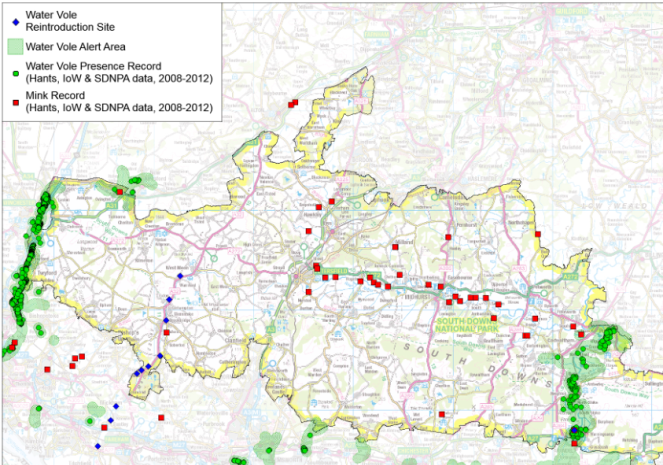 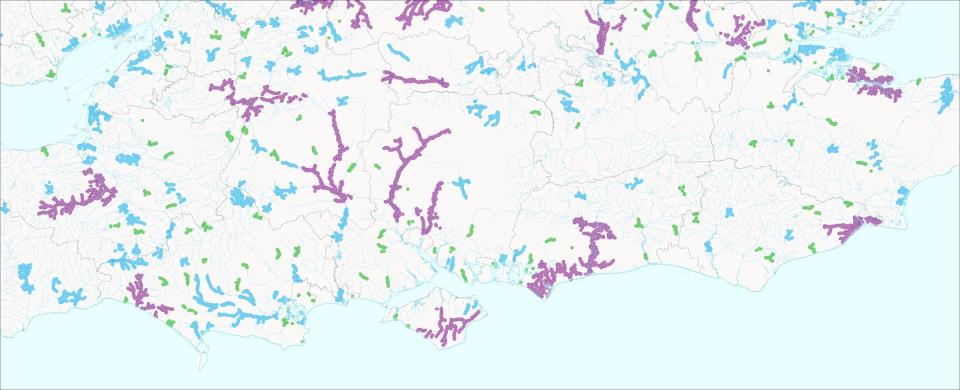 [Speaker Notes: Three examples of how the alert maps are used.

Quick show of hands – how many use the maps or can see potential for using them?  Request for feedback.

4 x images: 
Background map of south central England
3 x maps for BBOWT, SDNPA and CWT projects – see animation details

ANIMATION

Background Map – fade out on click and Map 1 (BBOWT Upper Thames and River Coln Regional Key Area map) – fade in on previous
Map 2 (SDNPA map) – fade in on click
Map 3 (Cheshire Wildlife Trust map) – fade in on click]
Aim 1: Assessing the trends
Amazing work has been done and continues to be done.

We should be proud.

But… have we done enough?
© Darin Smith
[Speaker Notes: Moving on to Aim 1 – have we done enough?

No animation

1 x image of water vole (Darin Smith)]
The national picture – have we failed the BAP targets?
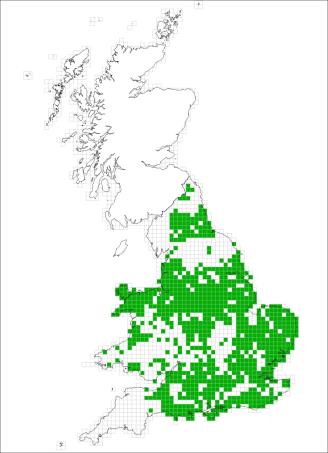 2002-2006
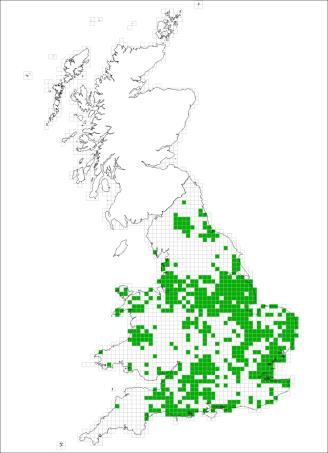 2010-2014
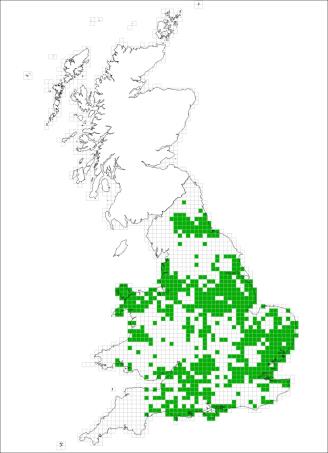 2007-2011
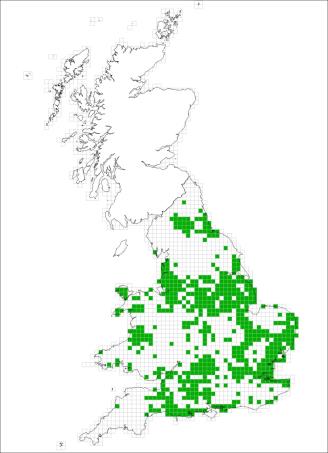 2009-2013
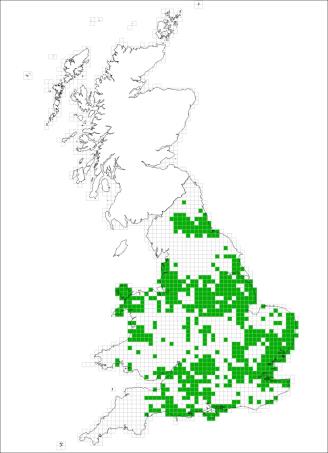 2008-2012
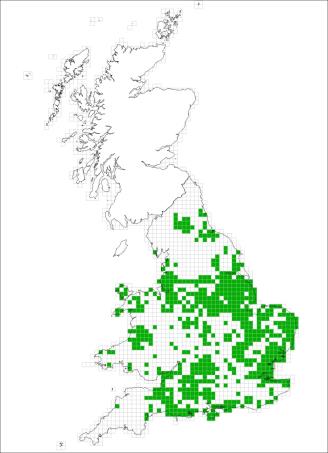 2011-2015
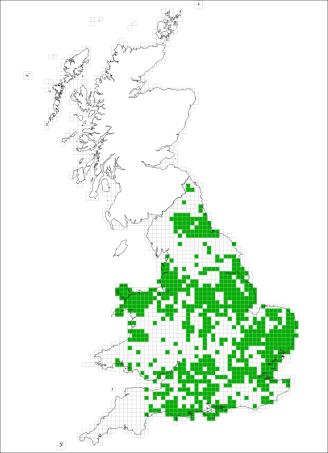 2006-2010
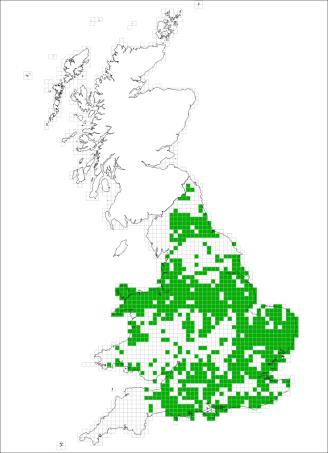 2004-2008
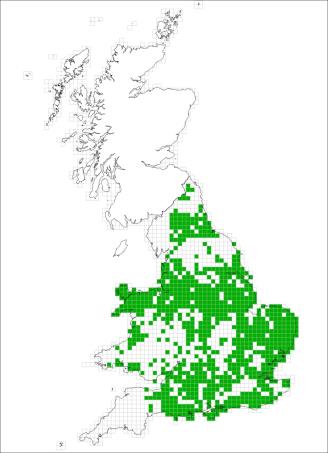 2003-2007
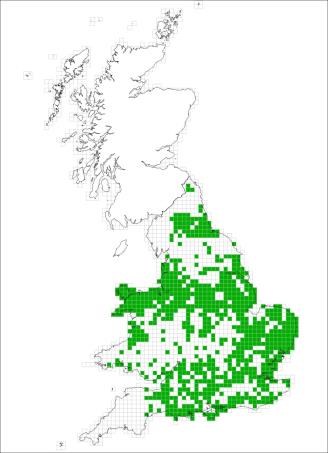 2005-2009
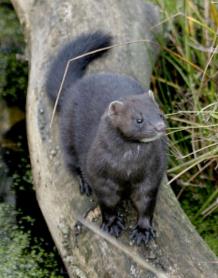 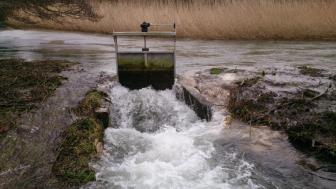 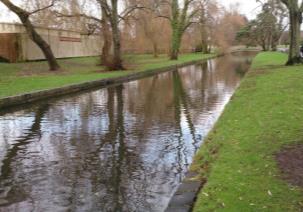 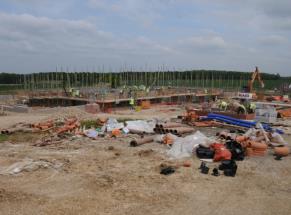 Sadly – yes.
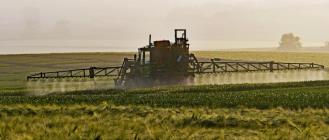 [Speaker Notes: Critical assessment of results against targets

Static photos x 5 – mink, development site, river flooding, hard engineered river, crop spraying

Images x 10 – see animation details

ANIMATION
Map 1: 2002-2006 – wipe up on click
Map 2: 2003-2007 – wipe up on click, overlay previous
Map 3: 2004-2008 – wipe up on click, overlay previous
Map 4: 2005-2009 – wipe up on click, overlay previous
Map 5: 2006-2010 – wipe up on click, overlay previous
Map 6: 2007-2011 – wipe up on click, overlay previous
Map 7: 2008-2012 – wipe up on click, overlay previous
Map 8: 2009-2013 – wipe up on click, overlay previous
Map 9: 2010-2014 – wipe up on click, overlay previous
Map 10: 2011-2015 – wipe up on click, overlay previous]
It’s not all bad news…
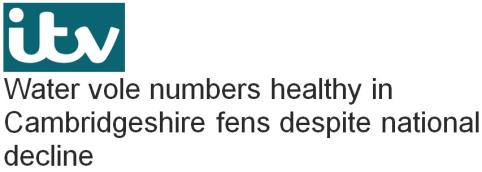 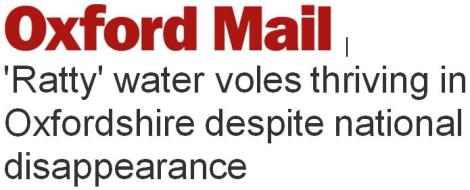 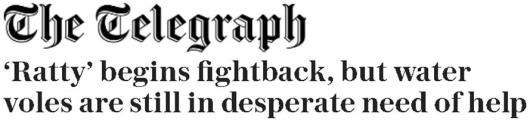 [Speaker Notes: Positive local news stories despite grim figures

Images x 3 – see animation details

ANIMATION

Image 1: ITV News screenshot for Cambs – zoom appears on click
Image 2: Oxford Mail screenshot for Oxon – zoom appears on click
Image 3: Telegraph screenshot for fightback but still need help… – zoom appears on click]
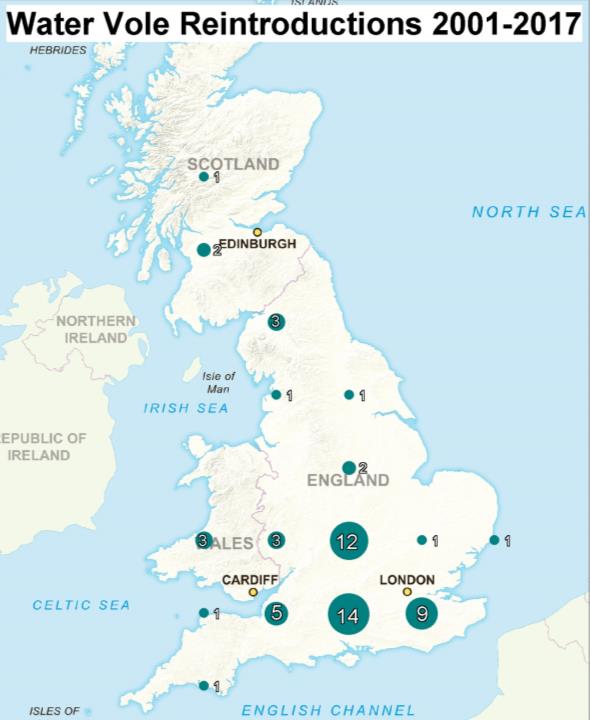 Fighting back:
reintroductions
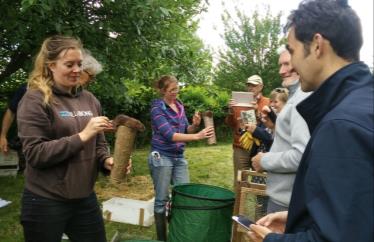 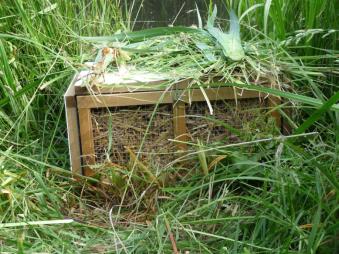 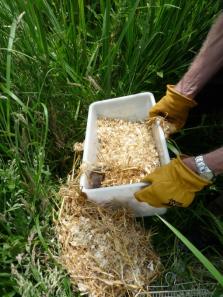 [Speaker Notes: Quick representation of areas where water vole reintroduction work taking place, grouped by 100km grid square

No animation

4 x images:
Broad map of water vole reintros by 100km square
2-3. 3 x photos from various reintros]
So, what next…?
[Speaker Notes: Introduction to final slides and recommendations

No animation]
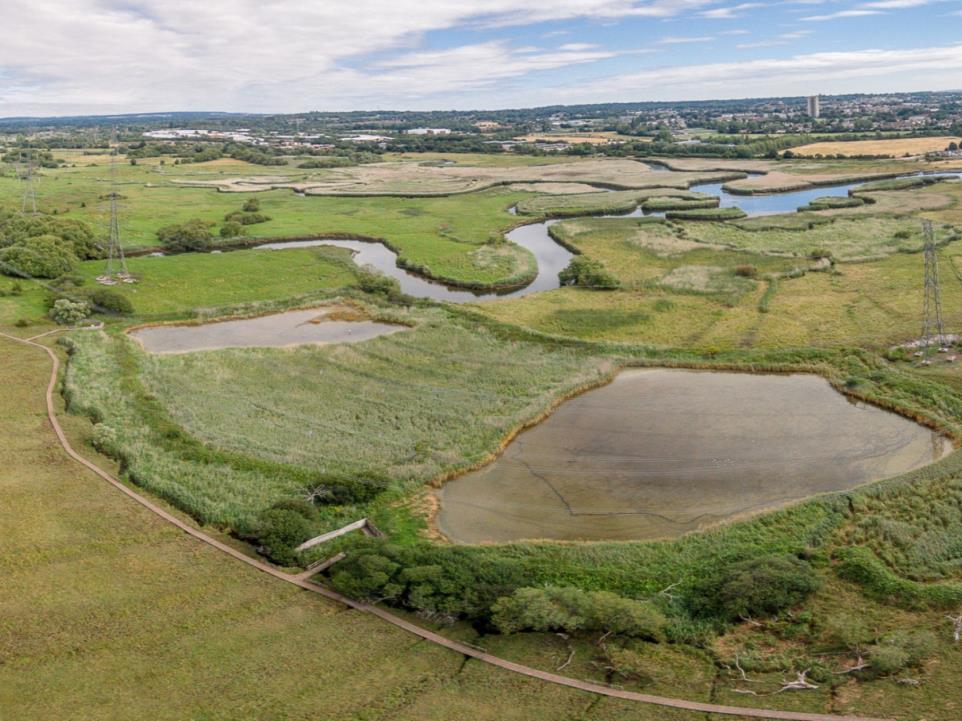 Recommendations: Government
Revise the UK strategy for water vole conservation

Support landscape-scale water vole conservation programmes







© Martin Ellis
[Speaker Notes: Recommendations for government

No animation

1 x image: background full slide image Lower Test Marshes]
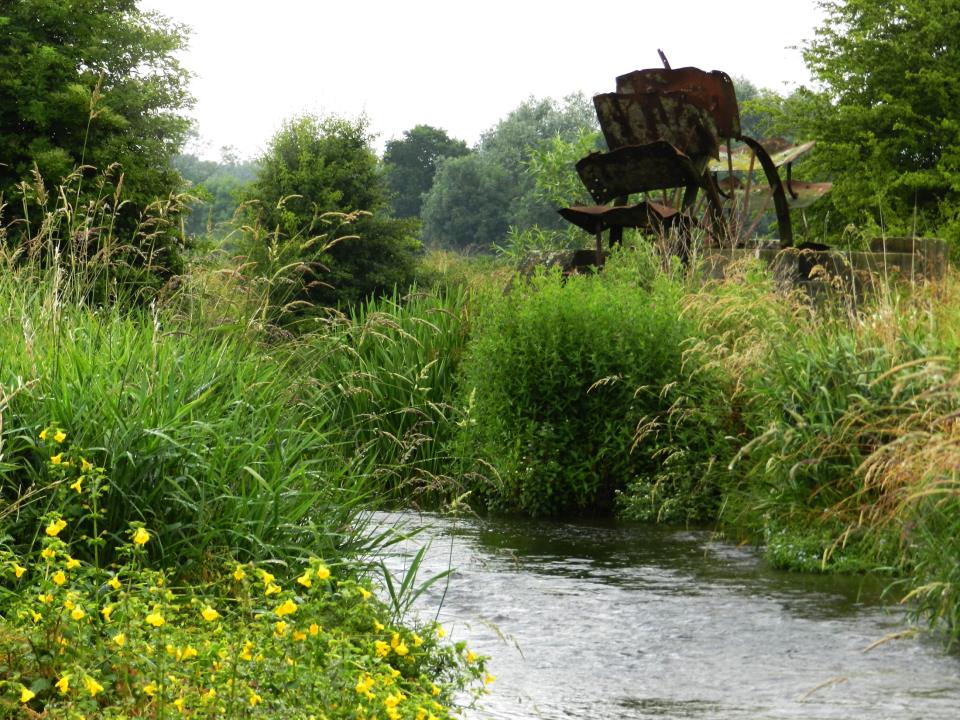 Recommendations: Landowners
Manage riverbank habitat positively 











© HIWWT
[Speaker Notes: Recommendations for landowners

No animation

1 x image: full slide background image of St Clair’s Meadows]
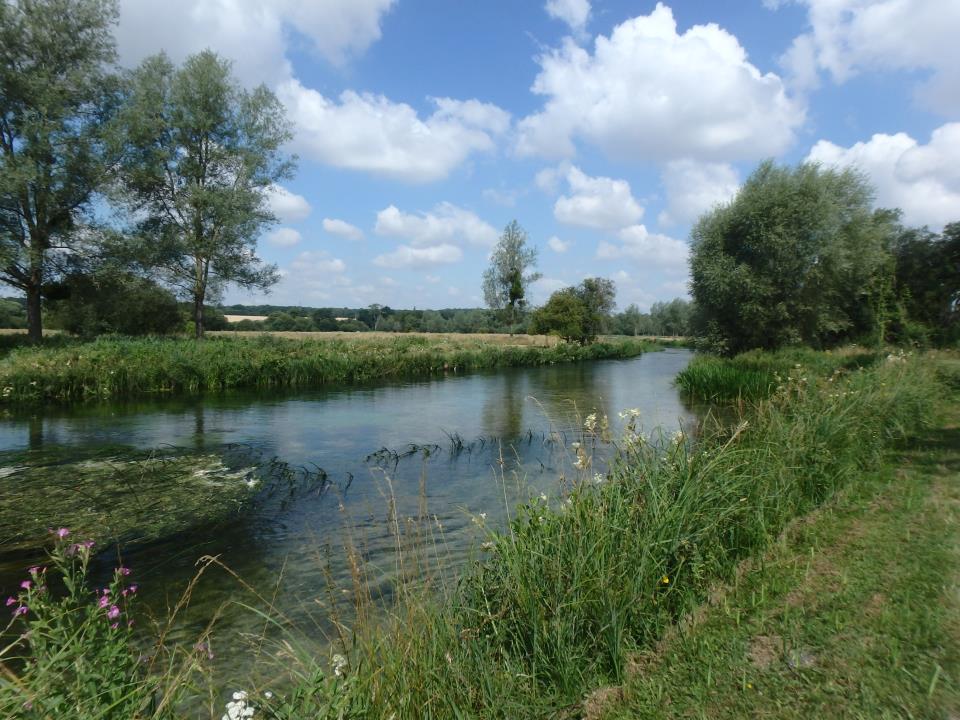 Recommendations: Conservation Charities
Enlarge and expand conservation projects
Continue to monitor water vole populations  
Invest further in volunteers 
Use alert maps 
Document and disseminate 



© Sarah Jackson
[Speaker Notes: Recommendations for conservation charities

No animation

1 x image: full slide background image of private estate]
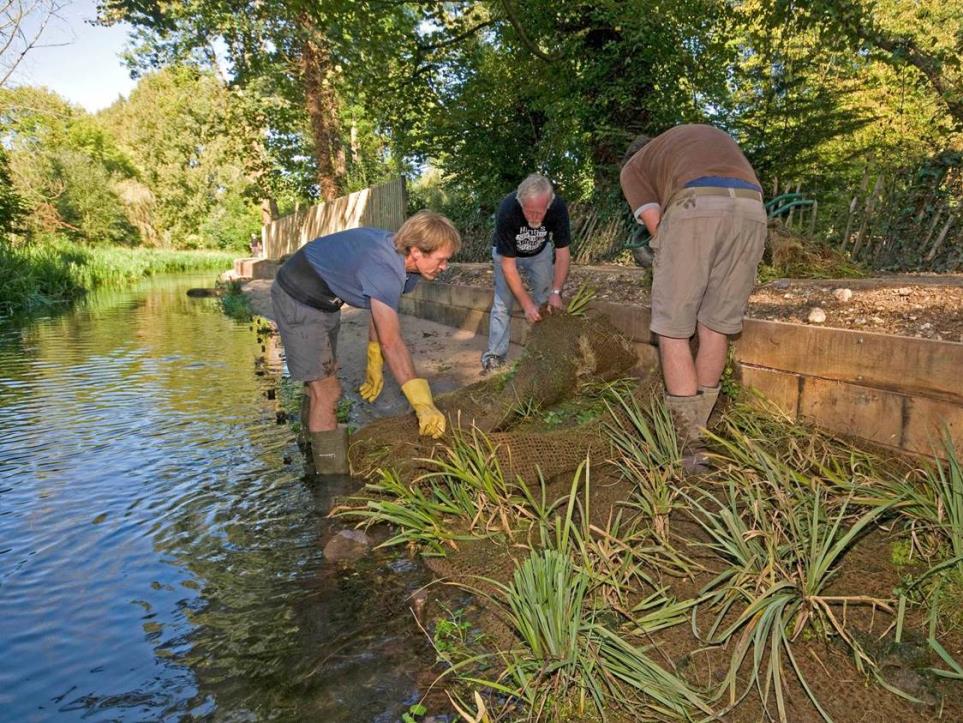 Recommendations: Individuals
Volunteer

Donate





© HIWWT
[Speaker Notes: Recommendations for individuals

No animation

1 x image: full slide background image of River Itchen volunteers]
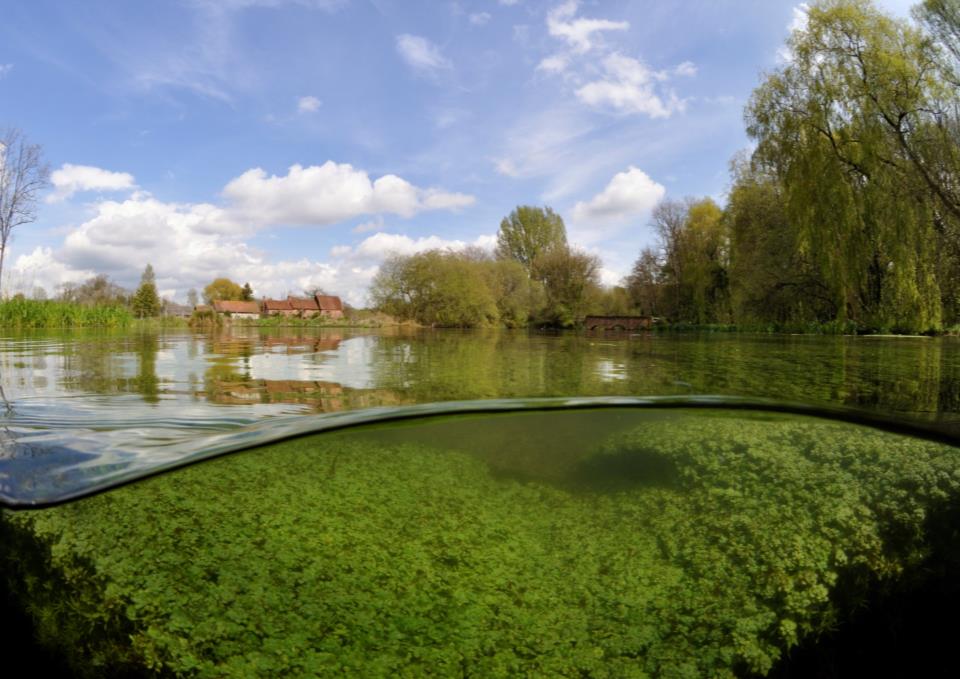 What you can do
Send your records to your LERC

Send us your feedback and case studies

Please consider funding us!






© Linda Pitkin
[Speaker Notes: What attendees can do today!

No animation

1 x image: full slide background image of Itchen Stoke]
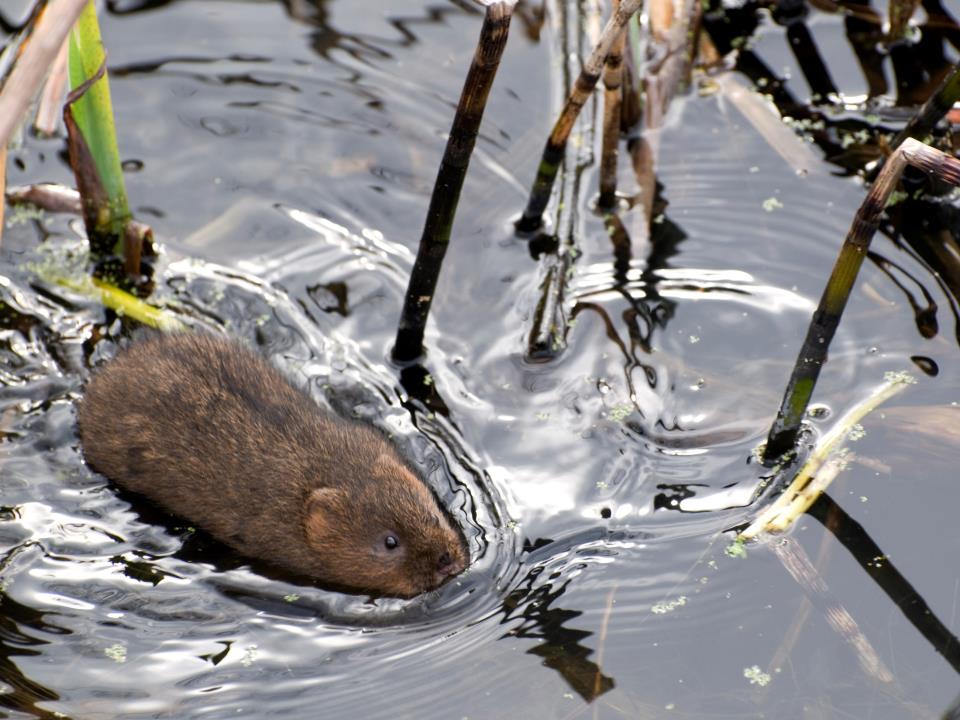 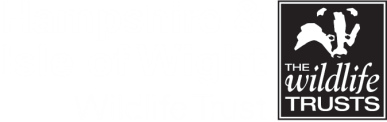 Thank you!













   © Dave Foker
[Speaker Notes: Closing slide – thanks to all who have contributed to the project

No animation

1 x image: full slide background image of water vole]